МБДОУ № 20 «Колосок»
СЪЕДОБНЫЕ И НЕСЪЕДОБНЫЕ ГРИБЫ
Путешествие в сказочный лес

Подготовила воспитатель
Карпычева Н.В.
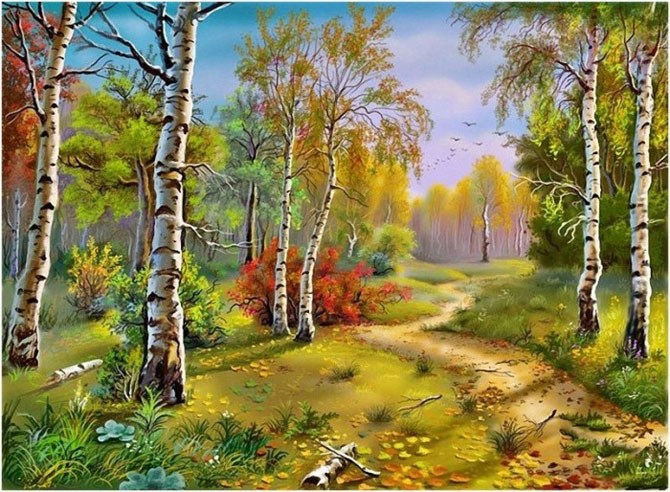 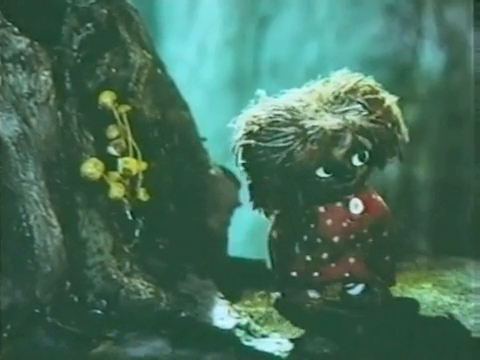 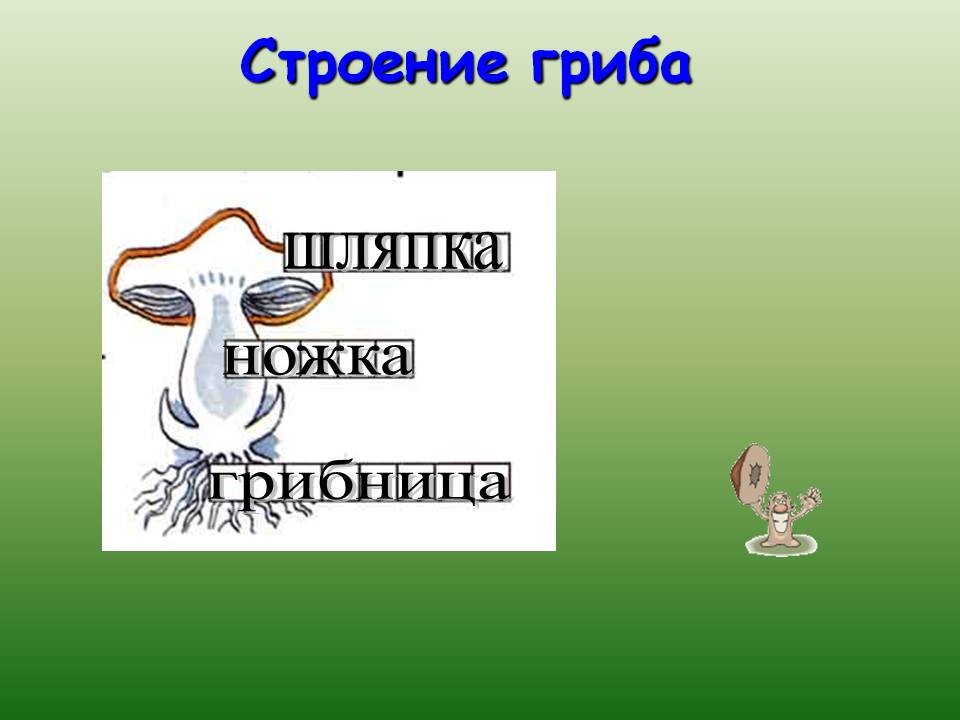 Какие бывают грибы?
Съедобные 
Те грибы которые можно кушать: варить, жарить, солить.
Несъедобные
- ядовитые, поганки, те которые кушать нельзя
Белый гриб (Боровик)
Ложные опята
Лисички
Мухомор
Подосиновик
Подберёзовик
Бледная поганка
Опята
сыроежка
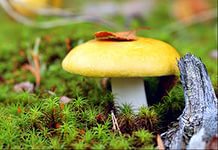 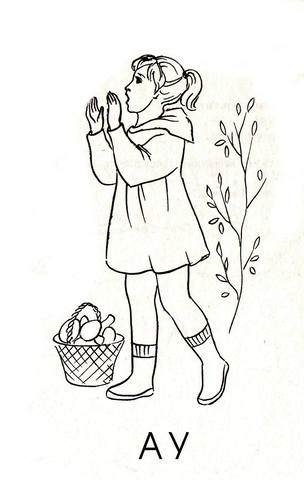 Игра «Мы идём в осенний лес»
Мы идём в осенний лес
А в лесу полно чудес!
Дождь вчера в лесу прошёл-
Это очень хорошо.
Будем мы грибы искать
И в корзину собирать.
Вот сидят маслята
На пеньке опята.
Ну, а ты, мухомор,
Украшай осенний бор.
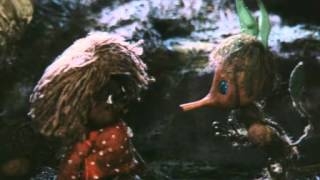 ЗАГАДКИ
На пеньке сидят братишки все в веснушках шалунишки. Эти дружные ребята называются ….(опята)
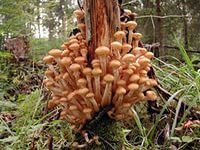 Ходят в рыженьких беретах очень дружные сестрички золотистые ….(лисички)
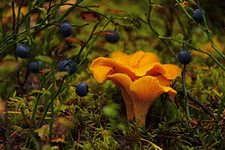 Я не привыкла нравиться,
Кто съест меня – отравиться (бледная поганка)
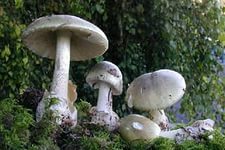 Возле леса на опушке украшая тёмный бор вырос пестрый, как Петрушка Ядовитый …. (мухомор)
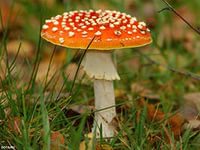 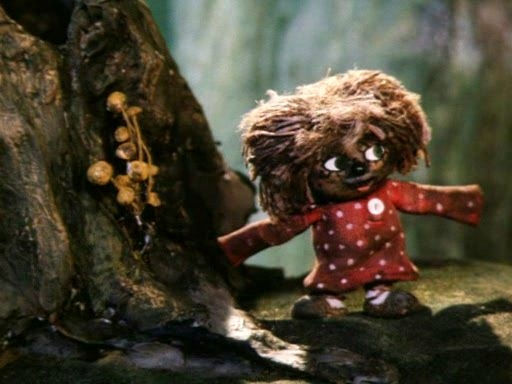 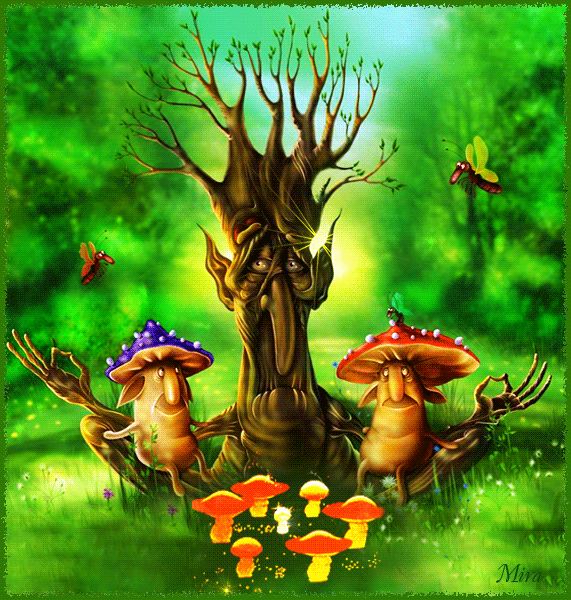 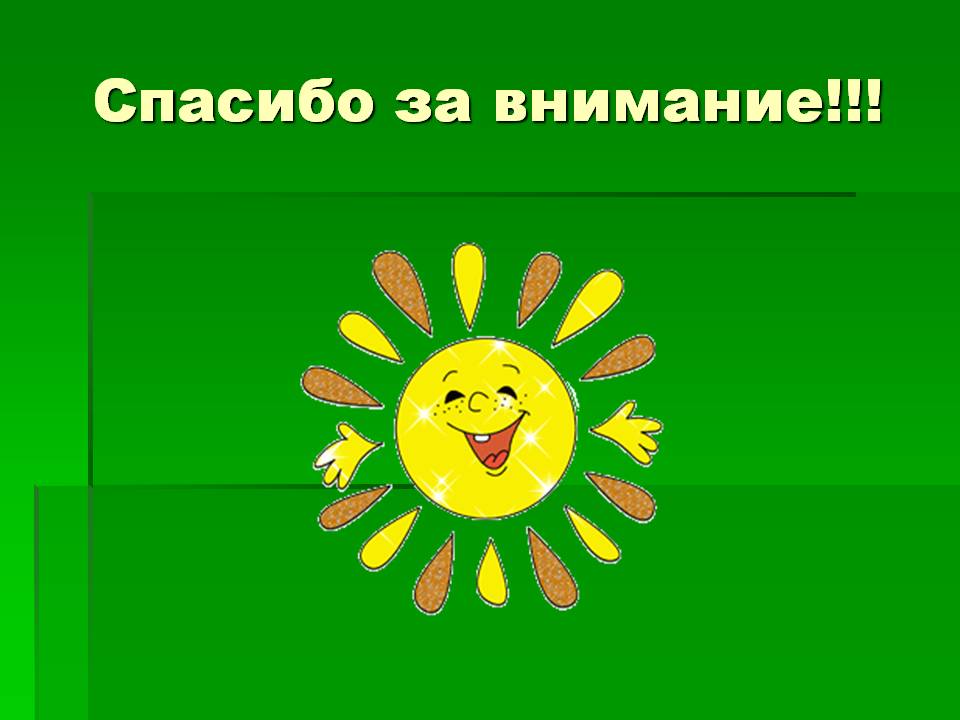